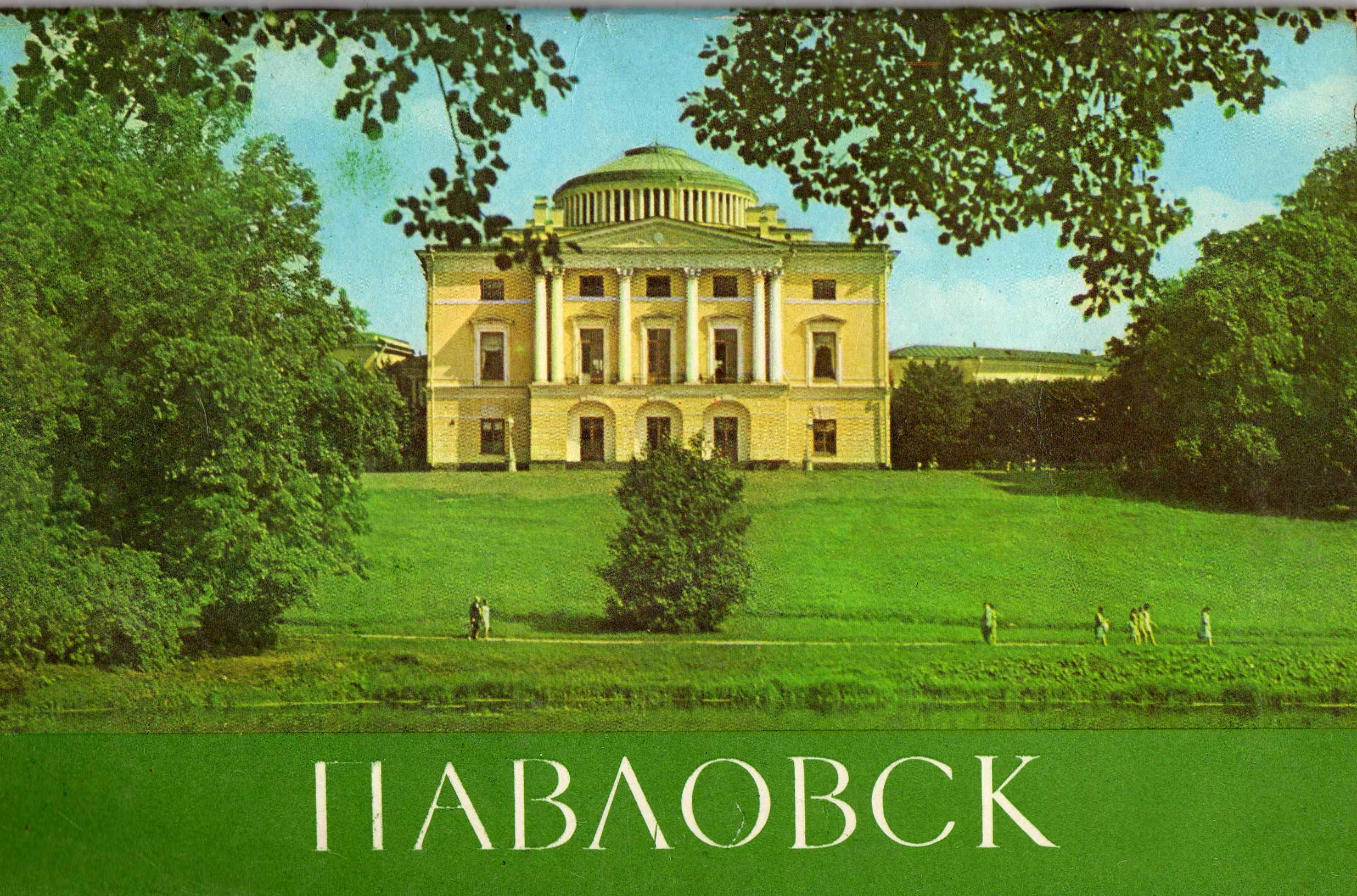 Автор 
Сорокина Татьяна Анатольевна
учитель начальных классов
МБОУ КСОШ №32
Песчанокопского района 
Ростовской области
Часть III
Павловский
парк
Вид на дворец
и Мост кентавров
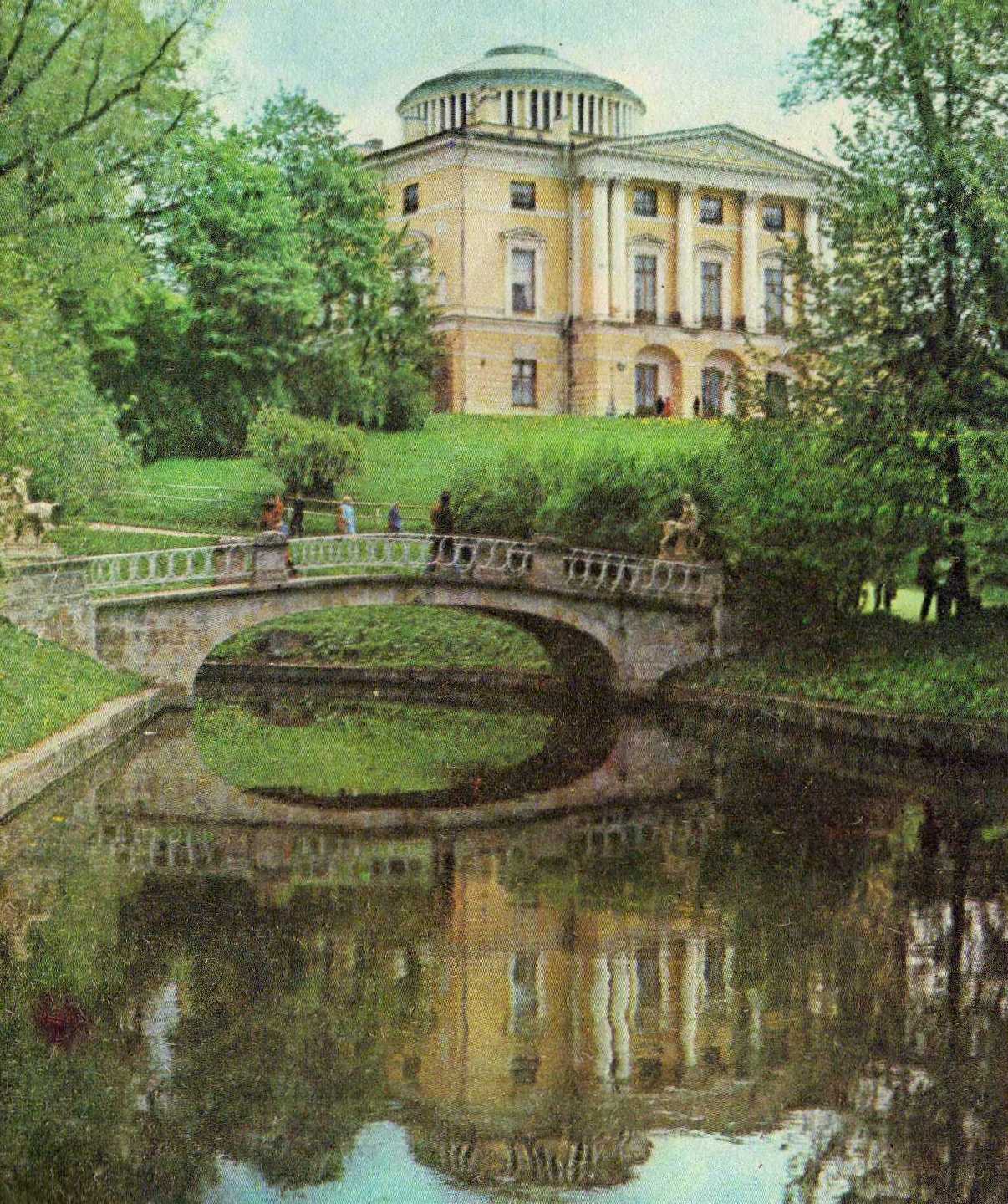 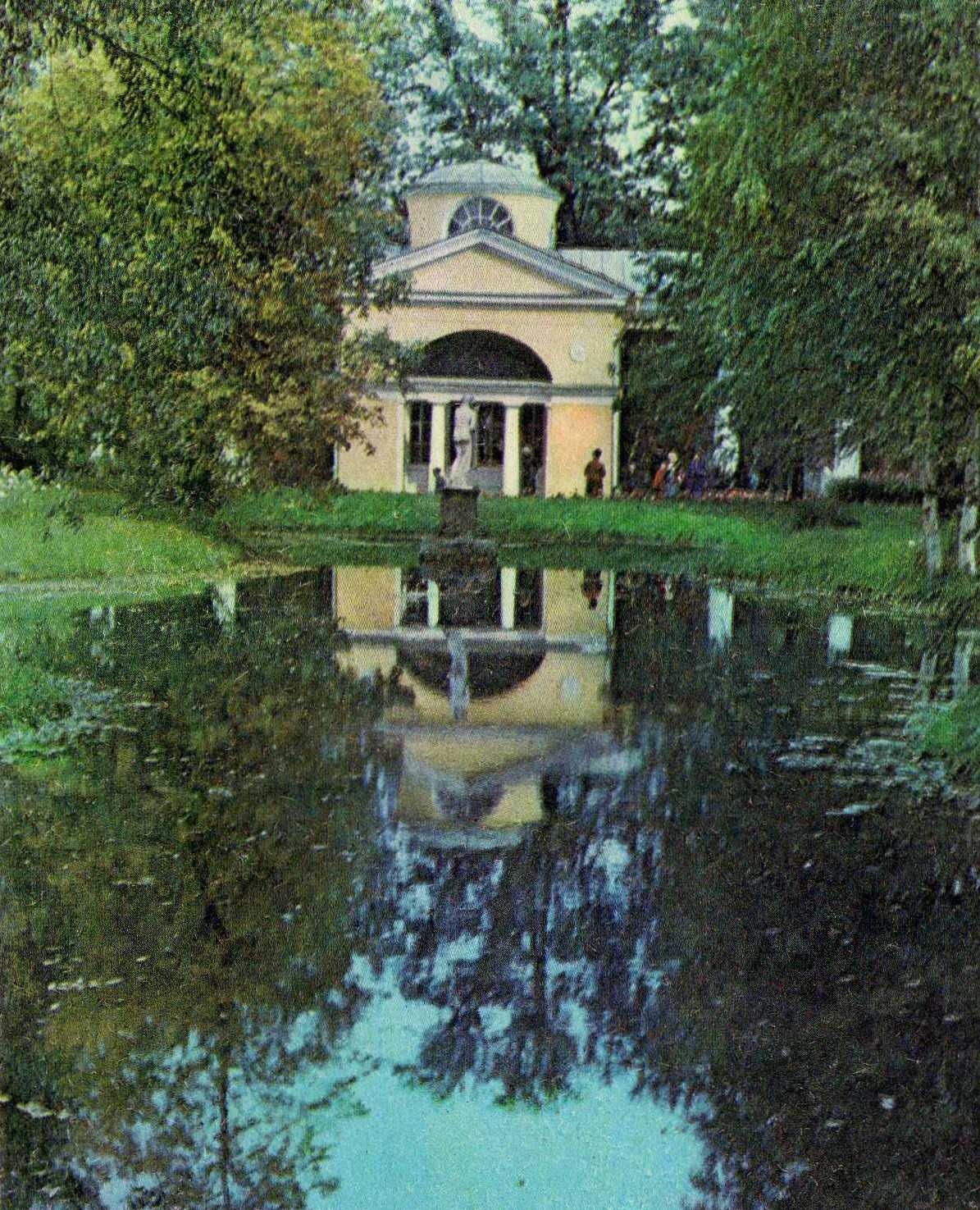 Вольер.
Архитектор Ч.Камерон.
1782-1783 гг.
Павильон Трех граций
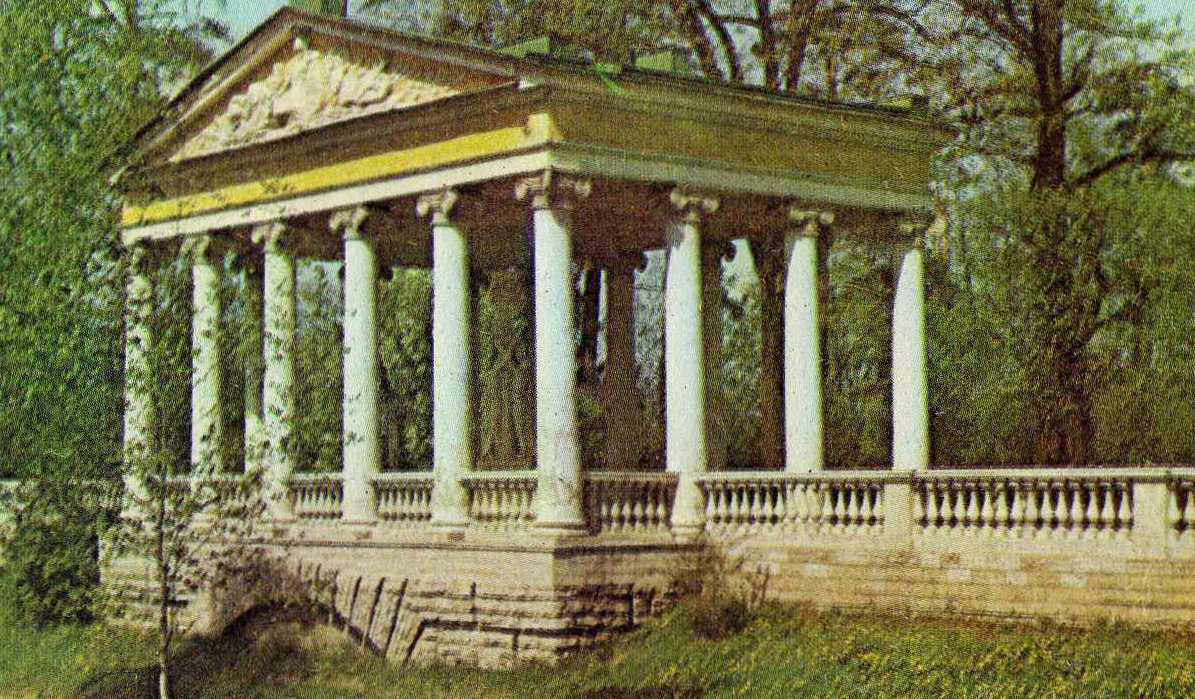 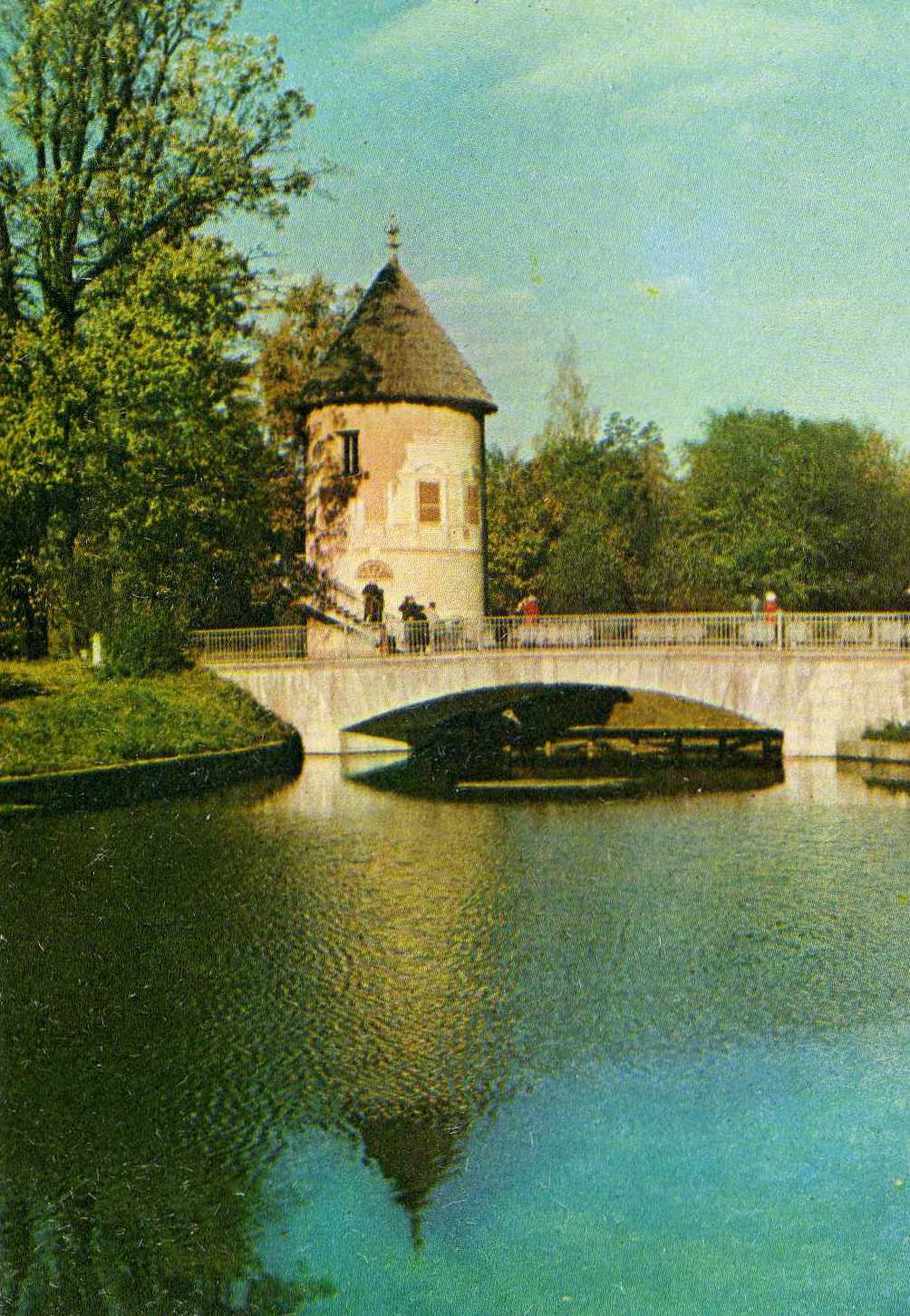 Пиль-башня.
Архитектор В.Бренна.
1794-1795 гг.
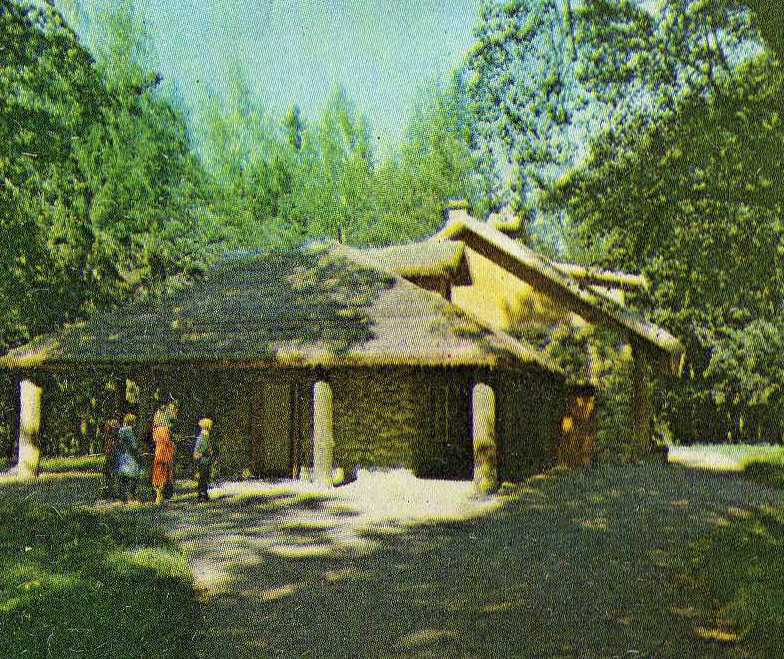 Круглый зал.
Архитекторы Ч.Камерон, В.Бренна.
1799-1800 гг.
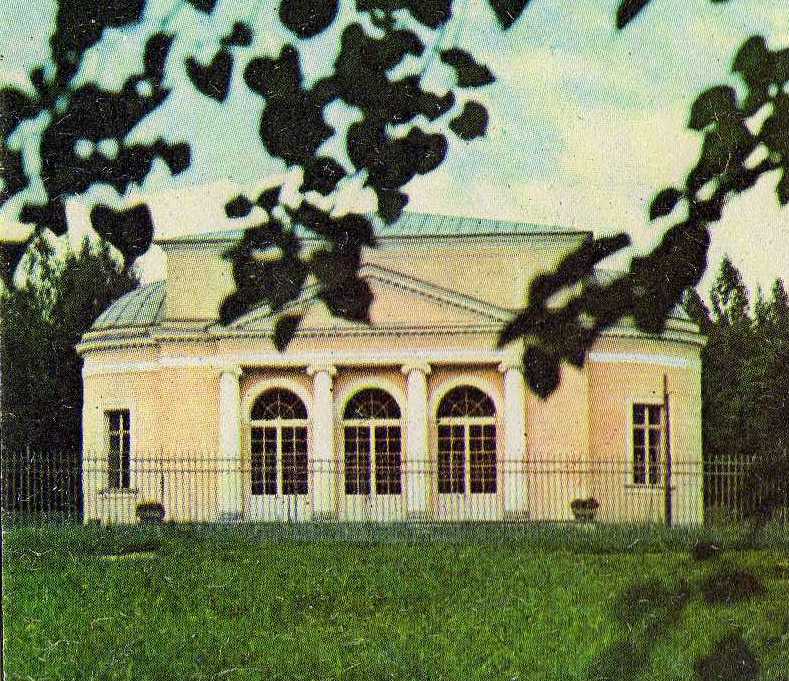 Молочня.
Архитектор Ч.Камерон.
1782 г.
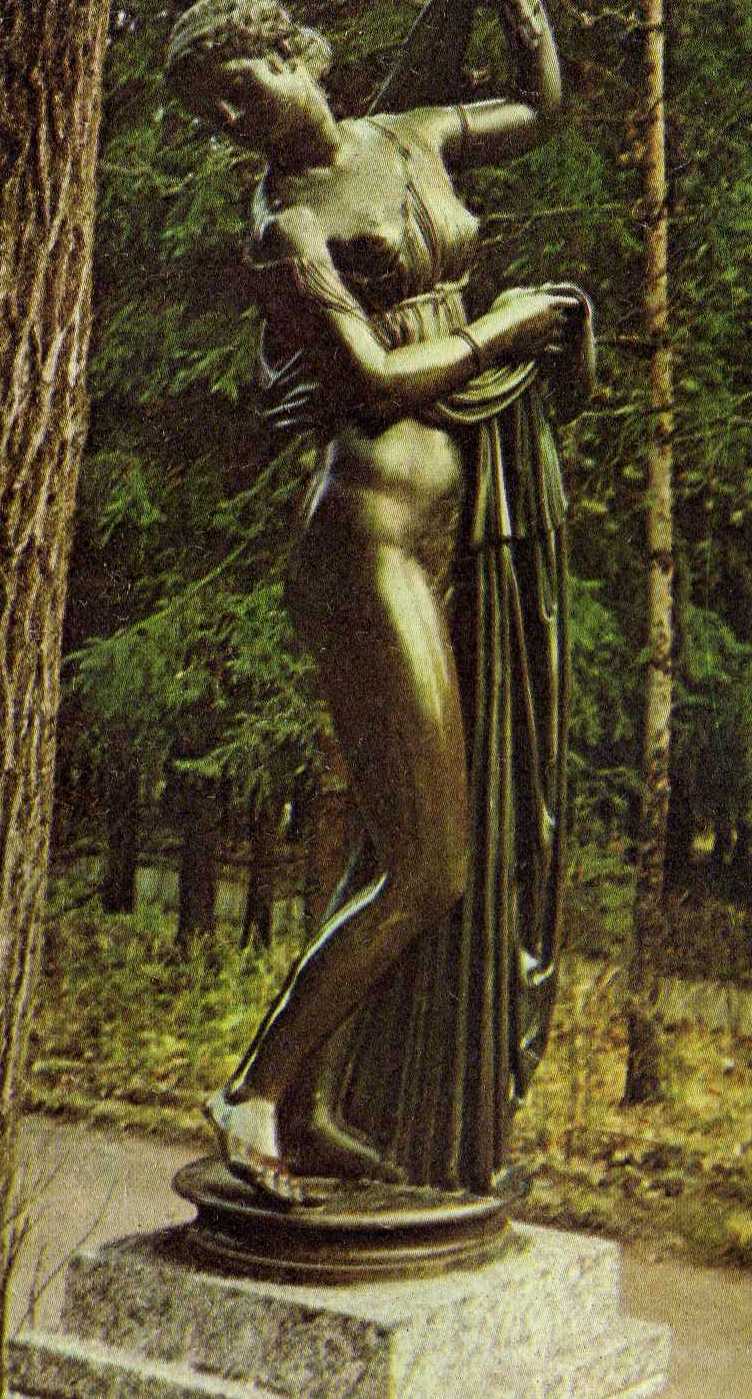 Венера Каллипига.
Копия с античного оригинала.
Бронза. Конец ХVIII в.
Храм дружбы
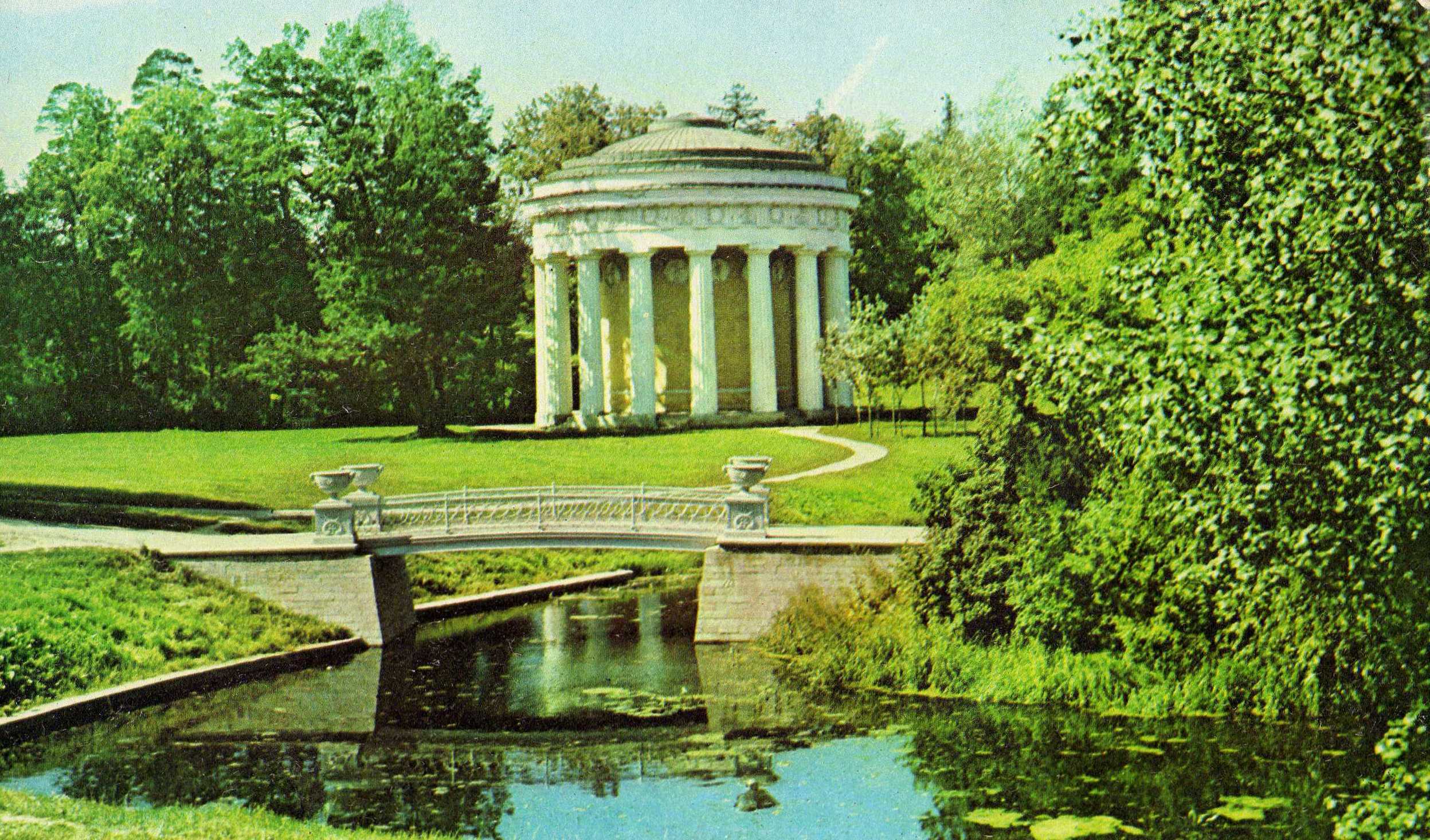 Спасибо за внимание!